Méthodes optiques d’analyses
Cytométrie en flux
Réalisé par :
Mme GUENDOUZE
Introduction
La cytométrie en flux est une technique optique d’analyse et de tri de cellules, apparue il y a une douzaine d’années dans les laboratoires de recherches et plus particulièrement pour les applications d’immunologie et d’hématologie, a su s’adapter et profiter du développement de la chimie des marqueurs pour arriver dans les laboratoires d’analyse de routine sous une forme simplifiée adaptée à un usage monotâche répétitif.
.
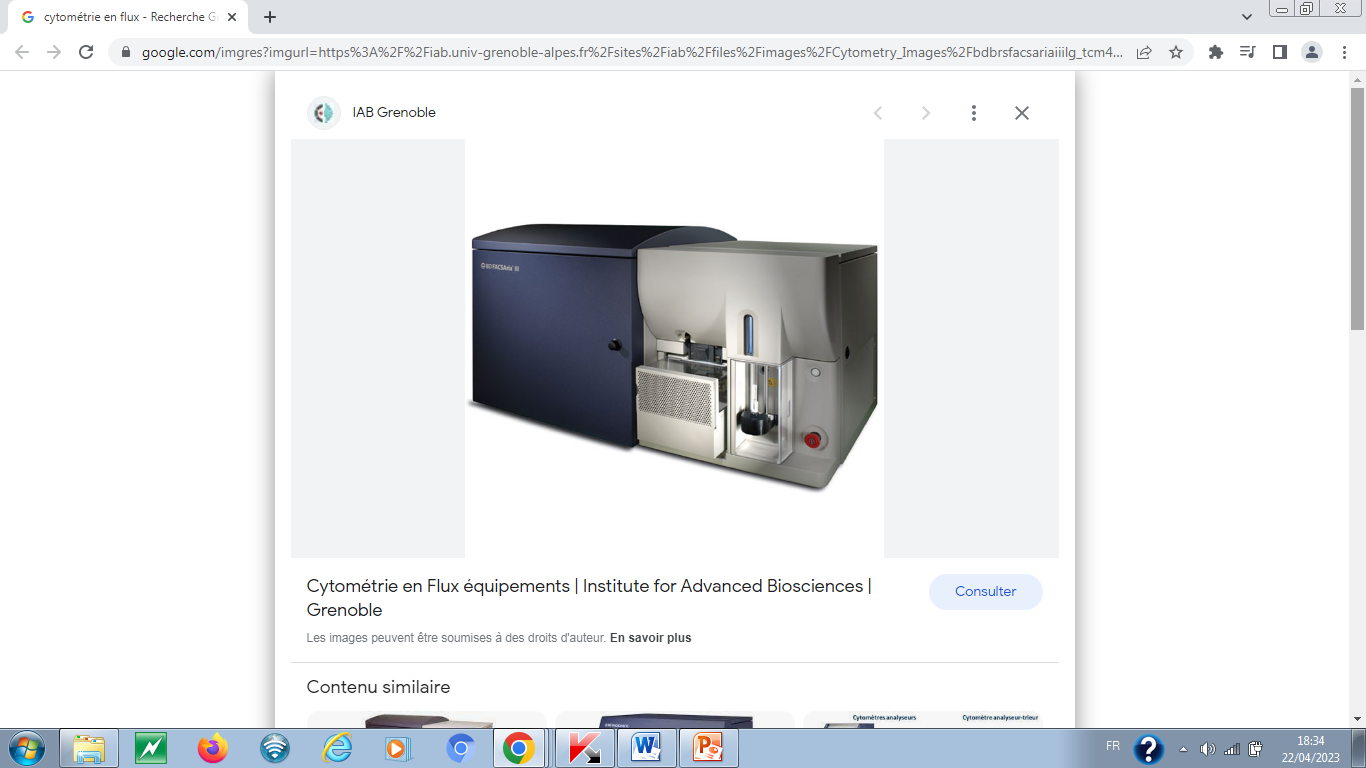 Définition
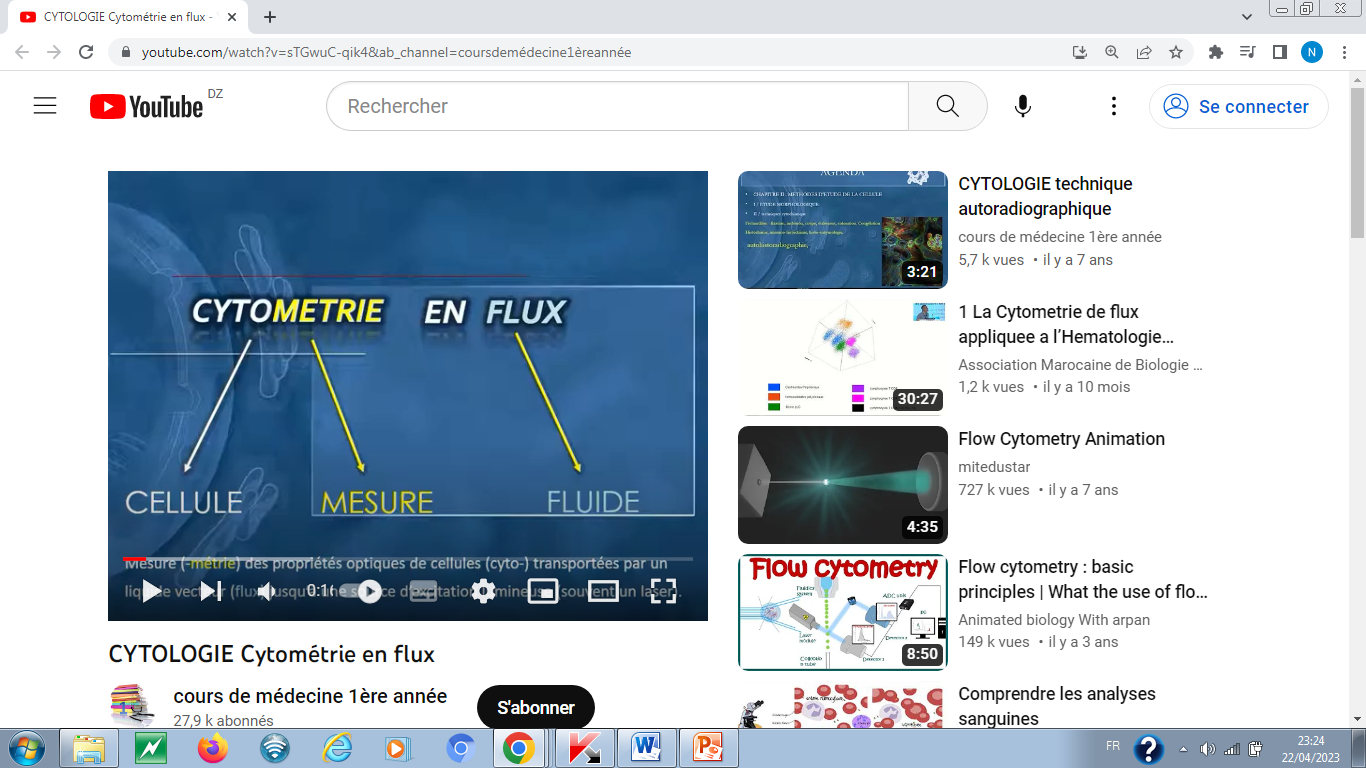 C’est la mesure (-métrie) des propriétés optiques des cellules (cyto-) transportées par un liquide vecteur (flux) jusqu'à la source d’excitation lumineuse (souvent un laser).
La cytométrie en flux est une méthode permettant la quantification de la composition  ou de caractéristiques structurantes de cellules par des procédés optiques.

La cyométrie effectue des mesures sur des cellules lorsque celles-ci passent au travers d’un faisceau laser.

C’est une technique d’analyse multiparamétrique en flux continu de cellules ou d’éléments subcellulaires.

Elle est adaptée à toute population cellulaire dans un milieu liquide pouvant être rendue fluorescent de façon spécifique.
La cytométrie en flux est une technologie qui nous permet de mesurer simultanément de multiples caractéristiques physiques d’une cellule.

La cytométrie en flux enregistre  le comportement de la cellule quand celle-ci passe devant le laser en mesurant:

1-La diffusion de la lumière incidente
2-L’émission de la fluorescence.
Avantages par rapport à d’autres techniques
Contrairement à la microscopie à fluorescence, la cytométrie en flux permet d’analyser un très grand nombre de cellules;

Contrairement aux techniques de biologie moléculaire, qui permettent de travailler sur un ensemble de cellules, la cytométrie permet d’établir des paramètres cellule par cellule.
Inconvénients:
Quantification de l’expression des molécules d’intérêt très difficile
Nécessité d’avoir des cellules en suspension.
Principe
Cette jeune méthode permet de caractériser les cellules selon différents paramètres (= analyse multiparamétrique). 

Dans un premier temps, les cellules en suspension sont marquées par des substances fluorescentes ; cette fluorescence peut être naturelle ou induite par des fluorochromes non couplés (bromure d’éthidium sur les acides nucléiques) ou couplés (anticorps). 

En deuxième lieu, la suspension cellulaire à analyser est injecté dans le cytomètre au centre d’un conduit dans lequel circule un liquide porteur (liquide de gaine). A la sortie de la buse, les cellules sont accélérées et focalisées hydrodynamiquement dans l’axe d’un flux laminaire où elles circulent les unes à la suite des autres. Le flux passe ensuite dans une chambre de mesure où il est traversé par un fin et puissant faisceau lumineux (laser ou lampe de vapeur de Hg).
Pendant les microsecondes où elles sont illuminées par ce rayonnement, les cellules diffusent de la lumière. L’intensité de ce flash de fluorescence est proportionnel au contenu cellulaire en fluorochrome. Ces signaux de fluorescence sont analysés selon deux directions aux petits et aux grands angles et convertis en signaux électriques. Les informations sont traduites en histogrammes de la population bactérienne (ou d’autres). Contrairement à l’analyse d’images, prolongement de l’observation microscopique, la cytométrie en flux ne s’intéresse qu’à une vision globale de la cellule sans rechercher la localisation des fonctions.
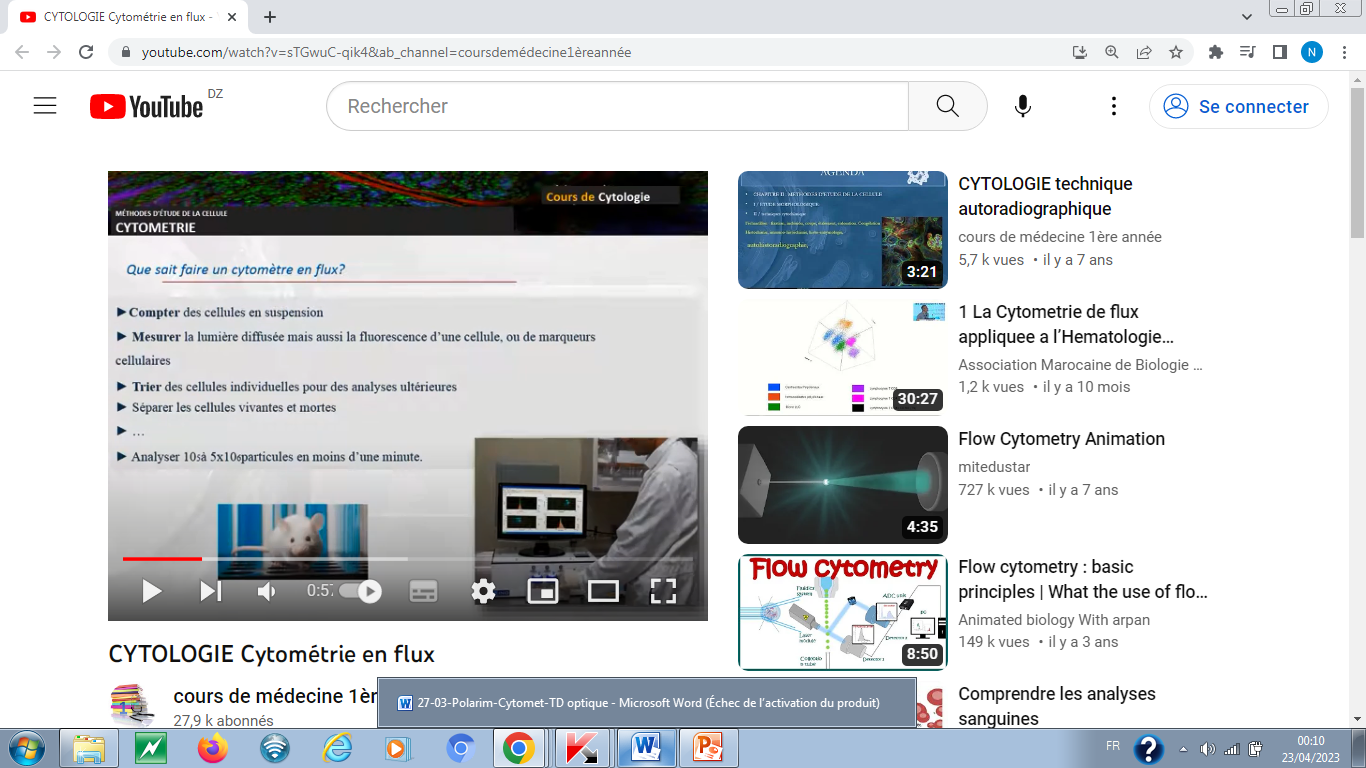 Analyser 105 à 5.106particules en moins d’une minute
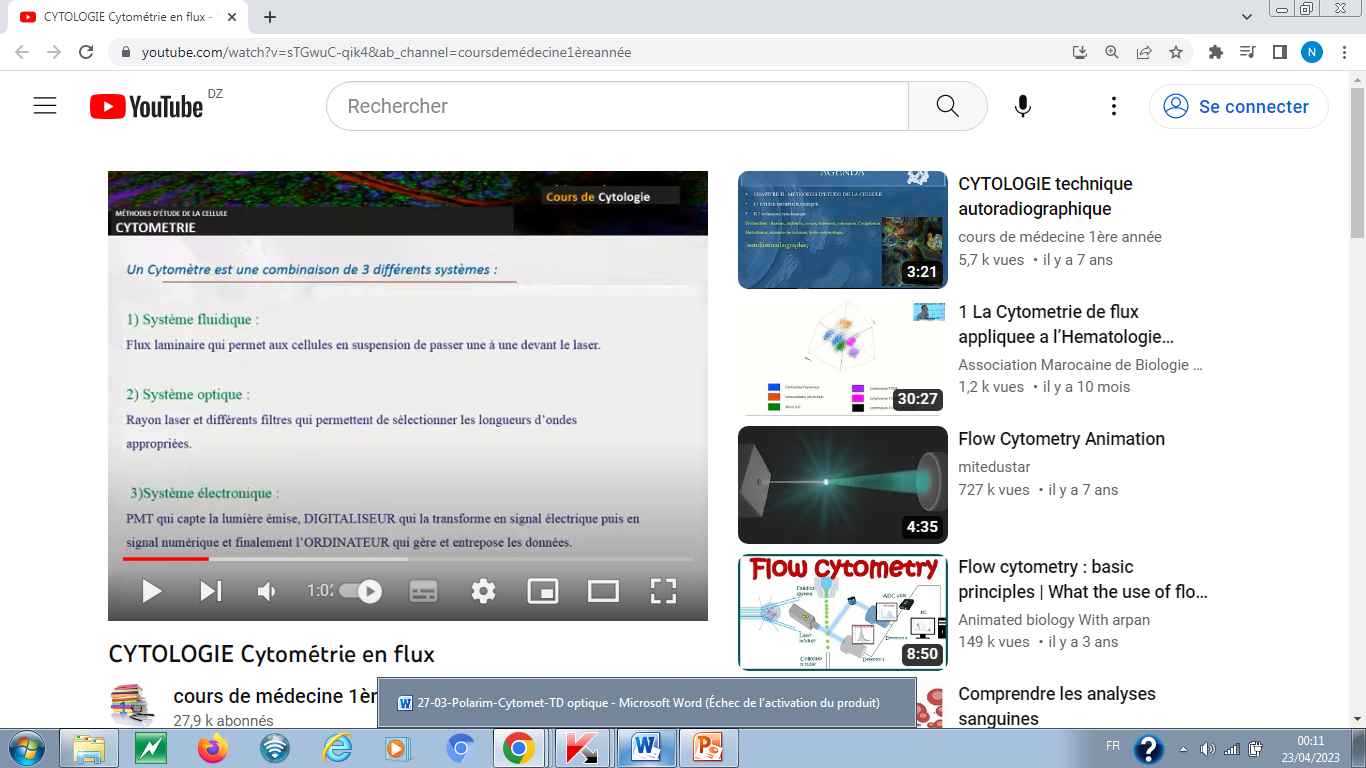 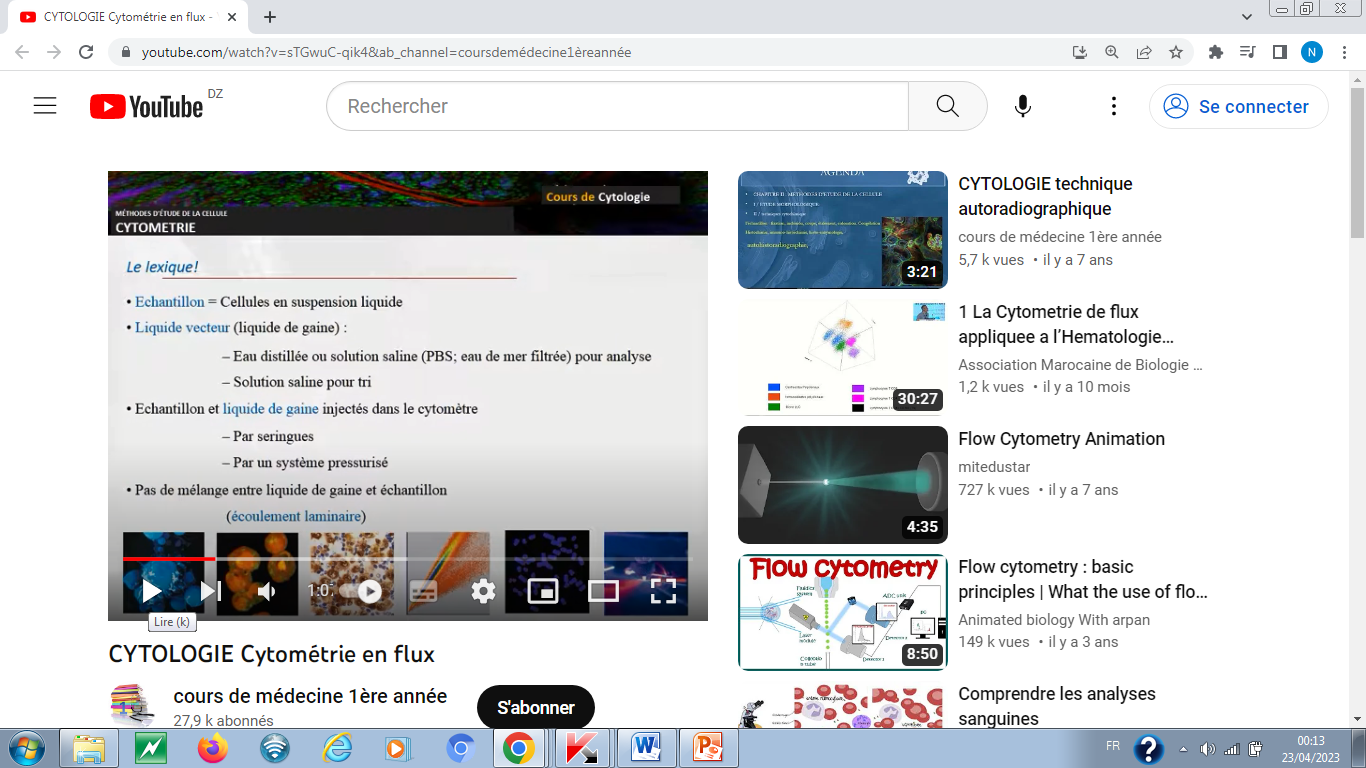 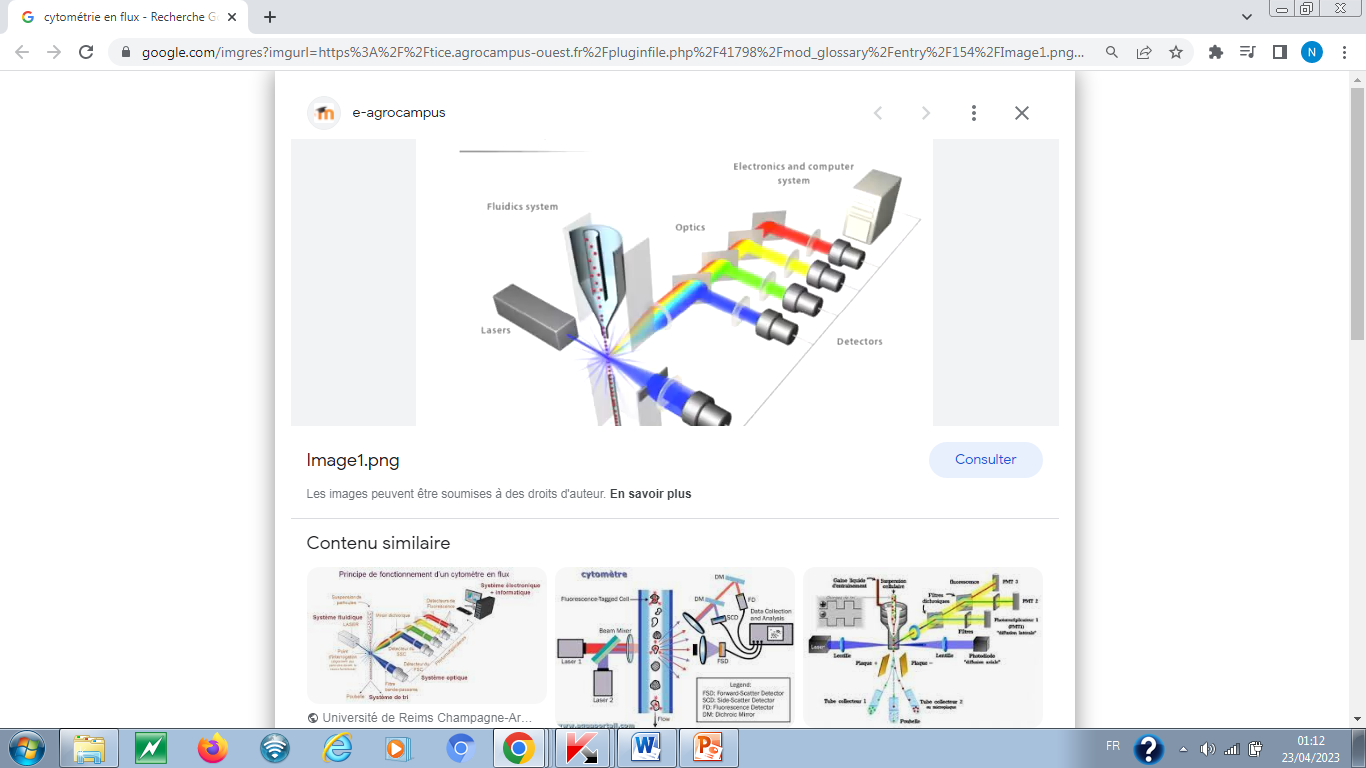 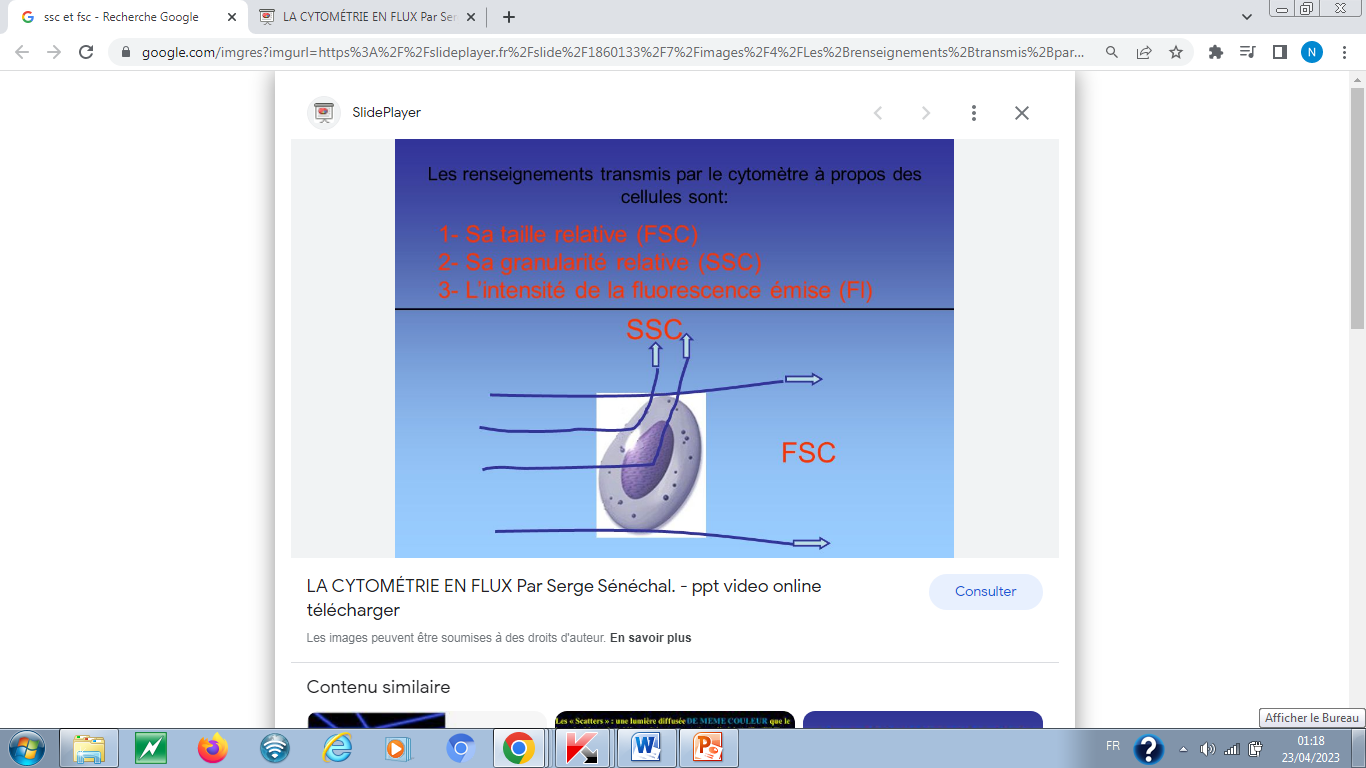 FSC: diffusion aux petits angles
SSC: diffusion aux grands angles
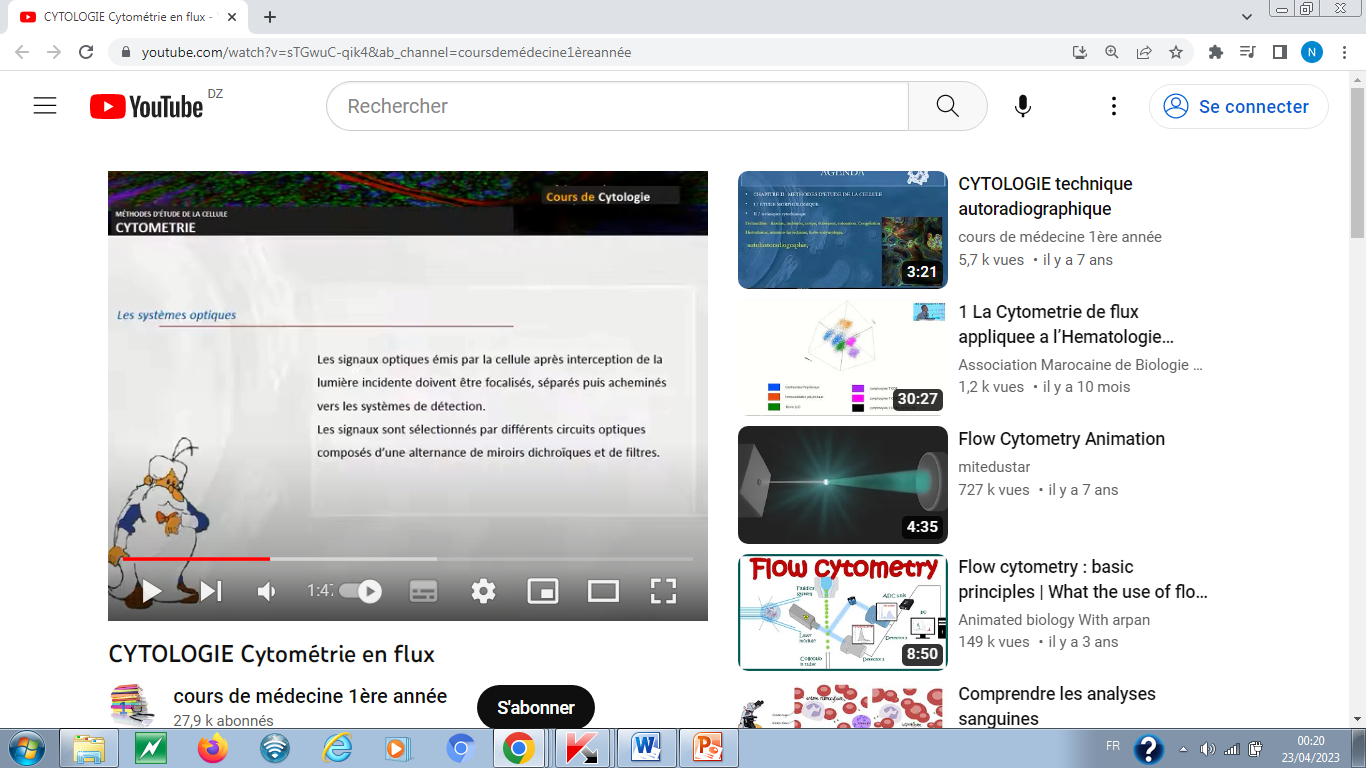 Marquage: Les cellules peuvent être couplées à des marqueurs fluorescents et quantifiées pour caractériser  les propriétés des cellules.
En utilisant cette information, il est possible d’identifier des cellules en plus de pouvoir distinguer différentes variétés de cellules dans le mélange.
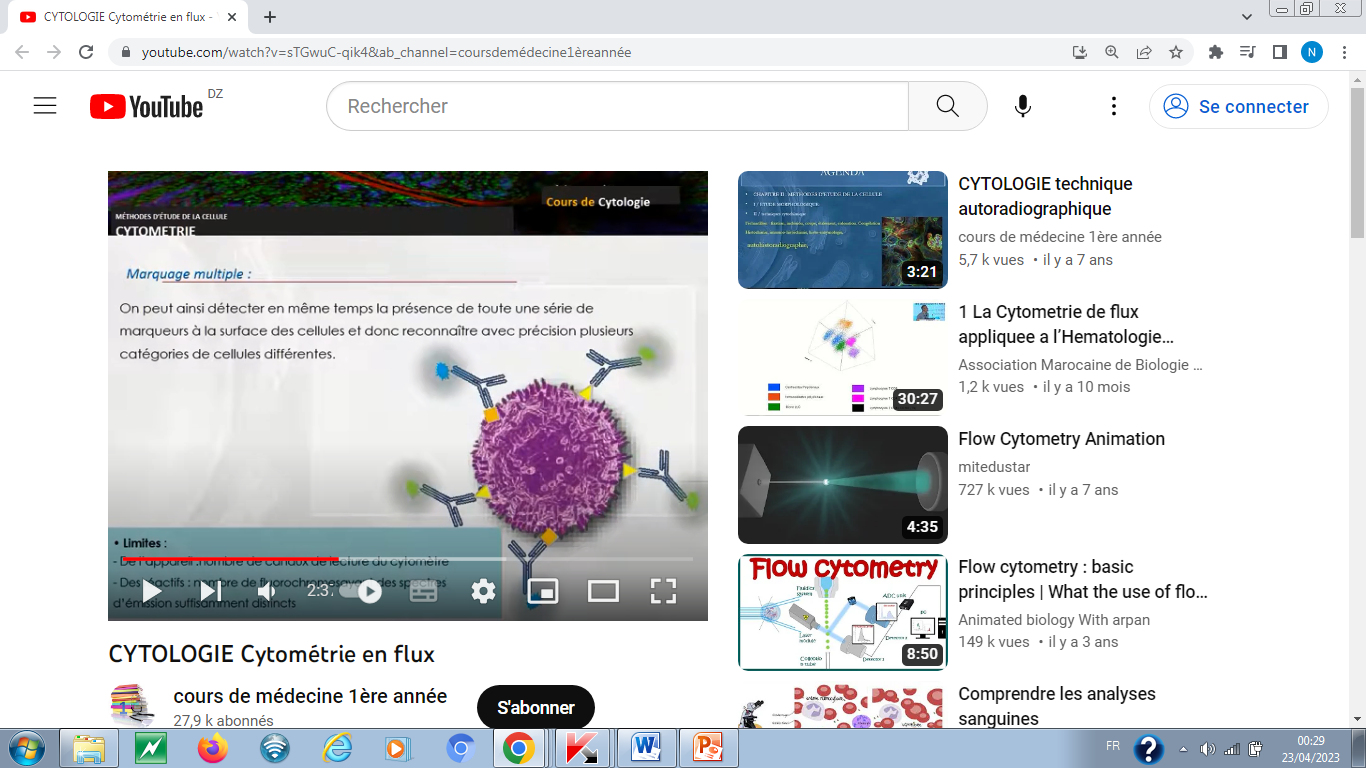 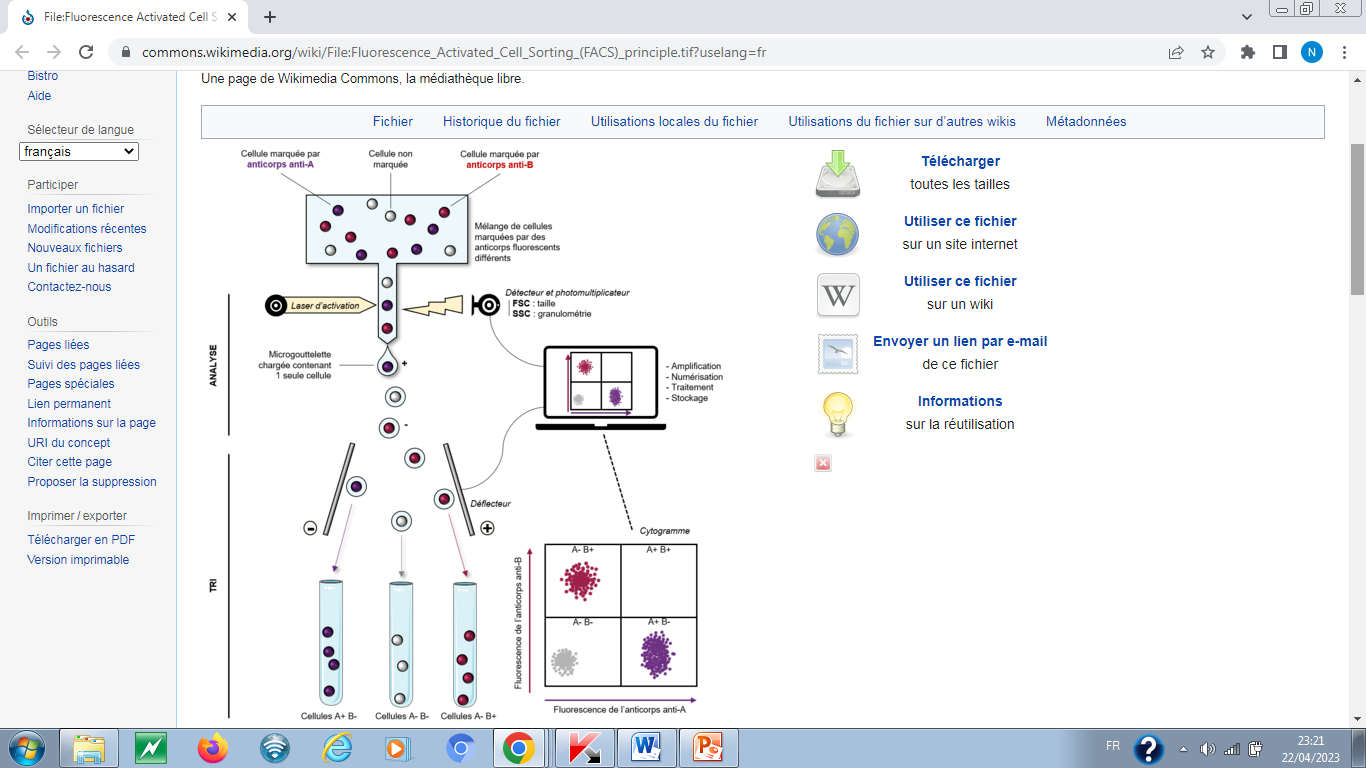 Applications
Domaines
Les premiers domaines concernés sont biologiques:
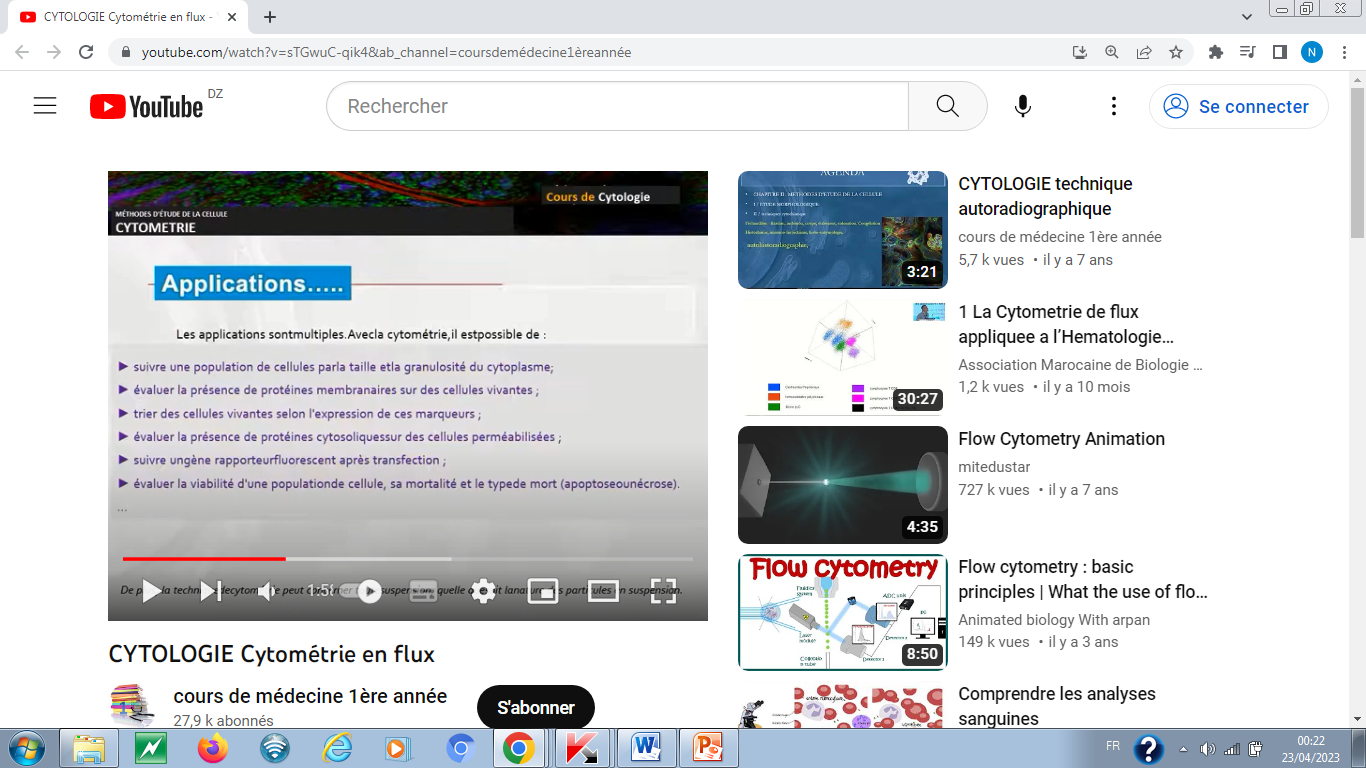 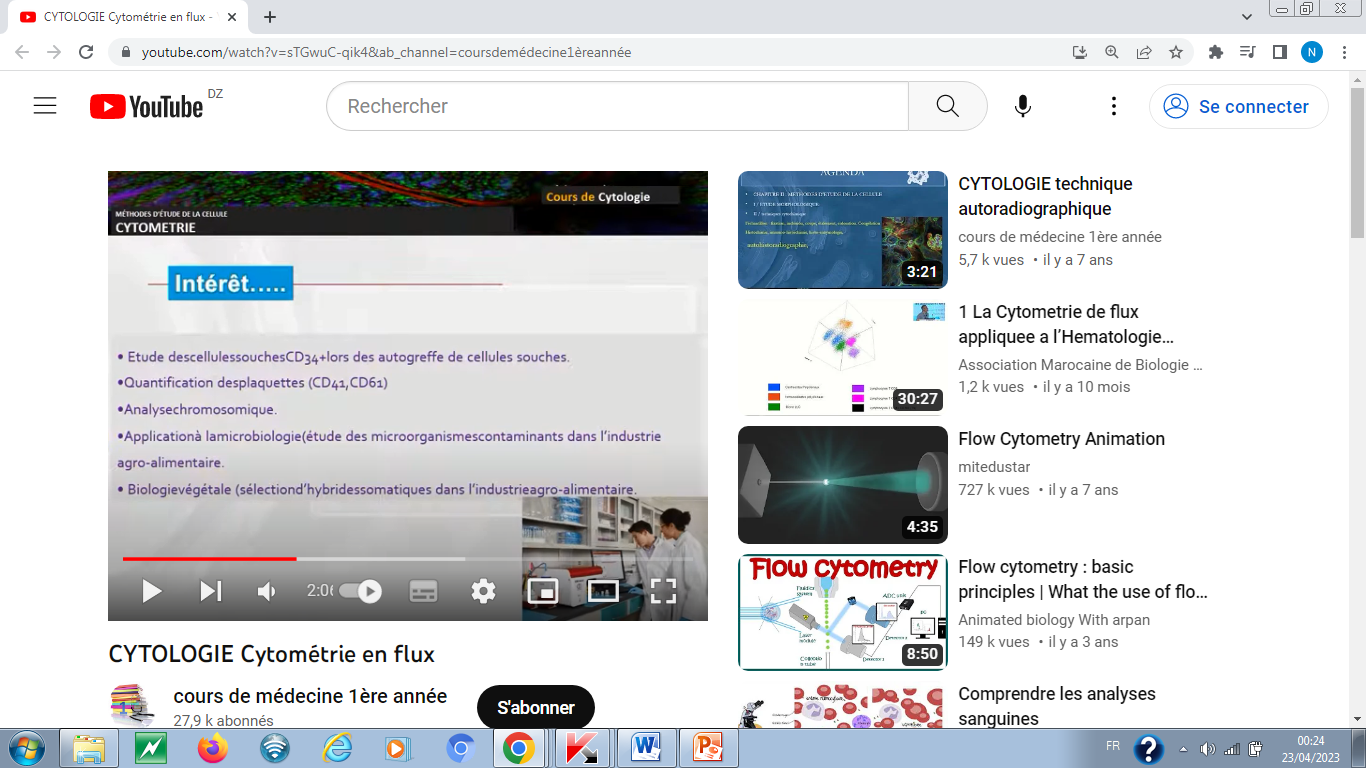 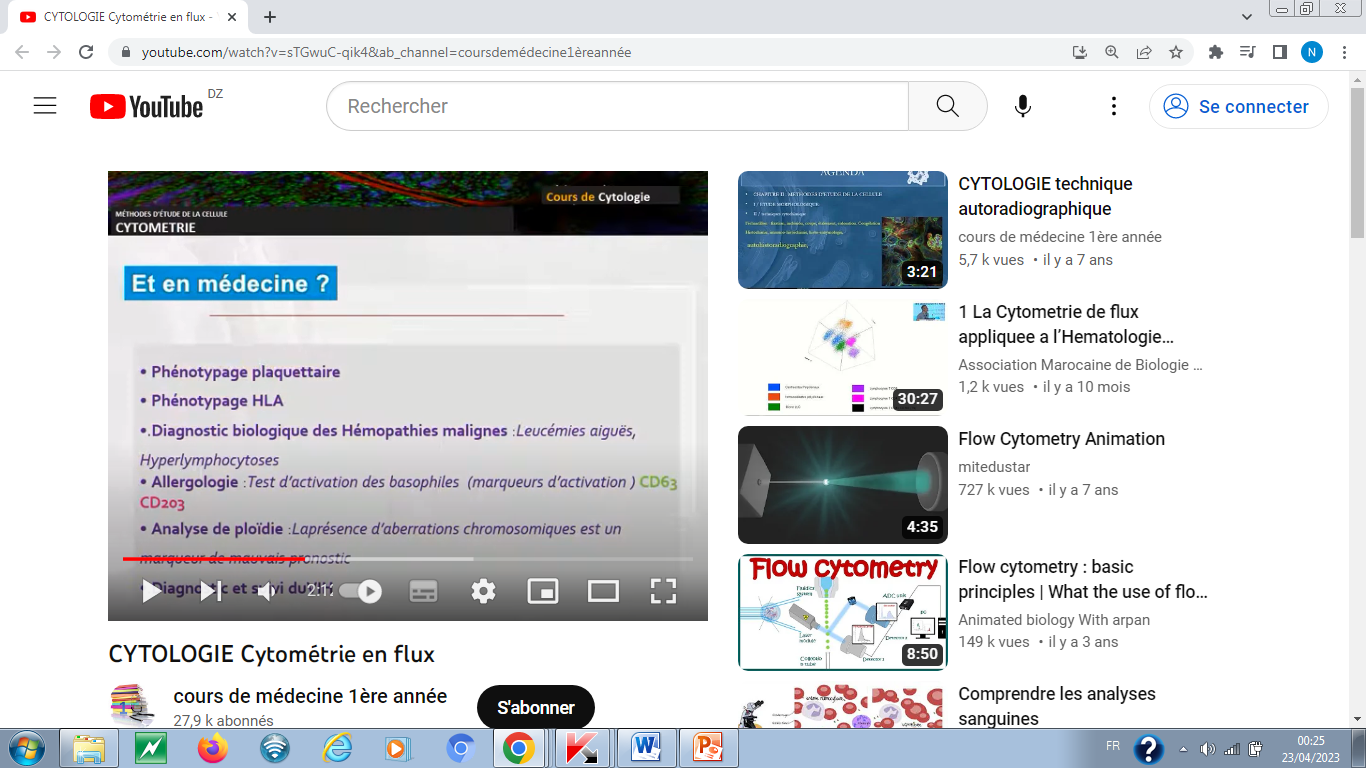 En agro-alimentaire, il est prévisible qu’à moyen terme, l’évolution se fera vers des applications de contrôles microbiologiques au moyen de tests de quantification et de classification des germes suspects dans des milieux liquides (l’eau, le lait) et solides après un traitement de solubilisation et potentiellement l’air. L’utilisation de fluorochromes ne marquant que les organismes vivants et spécifiques, soit des bactéries, des levures ou des moisissures, peut déterminer la nature de l’éventuelle contamination du produit. L’identification quasiment en temps réel sans phase de mise en culture (de plusieurs jours parfois) et le gain de sensibilité même dans le cas de niveau de contamination faible (détection d’un microorganisme dans 100 g de produits) font de la cytométrie en flux une technique d’avenir.
La quantification  des bactéries lactiques est un facteur important dans l’évaluation de la qualité des ferments lactiques, des probiotiques et des produits laitiers fermentés. Les bactéries lactiques contenues dans ces produits peuvent être examinées selon différents principes méthodologiques, les techniques de numération sur plaque étant  les  plus traditionnelles et les plus couramment utilisées. Les techniques les plus récentes comprennent la cytométrie en flux qui permet de déterminer les cellules en tant  qu’unités actives et/ou totales. Les avantages de la cytométrie en  flux comprennent une faible variation, une différentiation entre cellules actives et cellules totales est une caractéristique clé et un outil important de la cytométrie en flux pour évaluer  l’adéquation d’une population de cellules donnée. Ceci est particulièrement important pour certaines applications telles que l’optimisation du procédé de production et l’évaluation de la stabilité  pendant la durée de conservation.